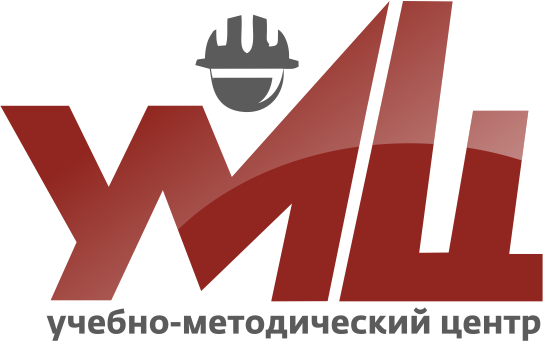 Учебно-методический центр
«Промышленная безопасность и охрана труда Новгородской области»
Направления подготовки
Профессиональное обучение 
Программы подготовки рабочих
Программы переподготовки рабочих
Програнны повышения квалификации рабочих

Дополнительно профессиональное образование
Программы повышения квалификации

Предаттестационная подготовка по промышленной безопасности
Нормативно правовая база подготовки
Профессиональное обучение
ФЗ № 273  от 29 декабря 2012г. «Об образовании в Российской федерации»
Статья 73
Приказ Минобрнауки 292 от 18.04.2013г.
Приказ Минобрнауки 513 от 02.07.2013г.
 (изм 25.04.2019г.)
Нормативно правовая база подготовки
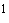 .
Дополнительное профессиональное образование
ФЗ № 273  от 29 декабря 2012г. «Об образовании в Российской федерации»
Статья 76
Приказ Минобрнауки 499 от 01.07.2013г.
Категории лиц для направления на обучение
Обязательность подготовки
ТК РФ статья 65 «документ об образовании и (или) о квалификации или наличии специальных знаний - при поступлении на работу, требующую специальных знаний или специальной подготовки»;
ФНП 461 п 19 «иметь документы, подтверждающие прохождение профессионального обучения»;
ФЗ 116 ст 14_1 Работники, в том числе руководители ОПО обязаны не реже одного раза в пять лет получать дополнительное профессиональное образование в области промышленной безопасности (категории работников установлены в постановлении правительства № 1365 от 25.10.2019г. ( это же требование дублирется в постановлении правительства №1365 от 25.10.2019г)
Документы
УДОСТОВЕРЕНИЕ
ФНП 461 
25. Работники ОПО, непосредственно занимающиеся эксплуатацией ПС, должны соответствовать следующим требованиям:
 
а) иметь выданное в порядке, установленном эксплуатирующей организацией, удостоверение на право самостоятельной работы по соответствующим видам деятельности;
Проверка легальности выданных документов
ФРДО
Постановление Правительства Российской Федерации от 26 августа 2013 г. N 729 "О федеральной информационной системе "Федеральный реестр сведений о документах об образовании и (или) о квалификации, документах об обучении"
Проверка документов.
Предаттестационная подготовка
1. Определить класс ОПО
2. Определить категорию работника
3. Определить область аттестации
4. Подать заявление в ТАК
5.  Пройти подготовку к экзамену
6. Сдать экзамен.
Классы ОПО
Опасные производственные объекты в зависимости от уровня потенциальной опасности аварий на них для жизненно важных интересов личности и общества подразделяются в соответствии с критериями, указанными в приложении 2  к настоящему Федеральному закону (ФЗ-116), на четыре класса опасности:
 I класс опасности - опасные производственные объекты чрезвычайно высокой опасности;
 II класс опасности - опасные производственные объекты высокой опасности;
 III класс опасности - опасные производственные объекты средней опасности;
 IV класс опасности - опасные производственные объекты низкой опасности.
Категории работников, обязанные получать ДПО
работники, ответственные за осуществление производственного контроля за соблюдением требований промышленной безопасности организациями, эксплуатирующими опасные производственные объекты; 
работники, являющиеся членами аттестационных комиссий организаций, осуществляющих деятельность в области промышленной безопасности;
работники, являющиеся специалистами, осуществляющими авторский надзор в процессе строительства, реконструкции, капитального ремонта, технического перевооружения, консервации и ликвидации опасных производственных объектов;
работники, осуществляющие функции строительного контроля при осуществлении строительства, реконструкции и капитального ремонта опасных производственных объектов.
Области аттестации
Приказ №334 от 04.09.2021
«Об утверждении перечня областей аттестации в области промышленной безопасности, при эксплуатации гидротехнических сооружений, безопасности в сфере электроэнергетики.
Форма заявления в ТАК
Ссылка на сайт
Подготовка к экзамену
ОЛИМП:ОКС
Сайт УМЦ
Учебно-методический кабинет РТН
Сайты свободного доступа
Сайт РТН
Спасибо за внимание!УСПЕШНОЙ СДАЧИ ЭКЗАМЕНА!
ИНФОРМАЦИЯ ПО ВОПРОСАМ ПРОФЕССИОНАЛЬНОГО ОБУЧЕНИЯ, ДОПОЛНИТЕЛЬНОГО ПРОФЕССИОНАЛЬНОГО ОБРАЗОВАНИЯ
 И ПРОВЕДЕНИЯ ПРЕДАТТЕСТАЦИОННОЙ ПОДГОТОВКИ 
по тел . (8162) 77-09-75
ot98nov@gmail.com